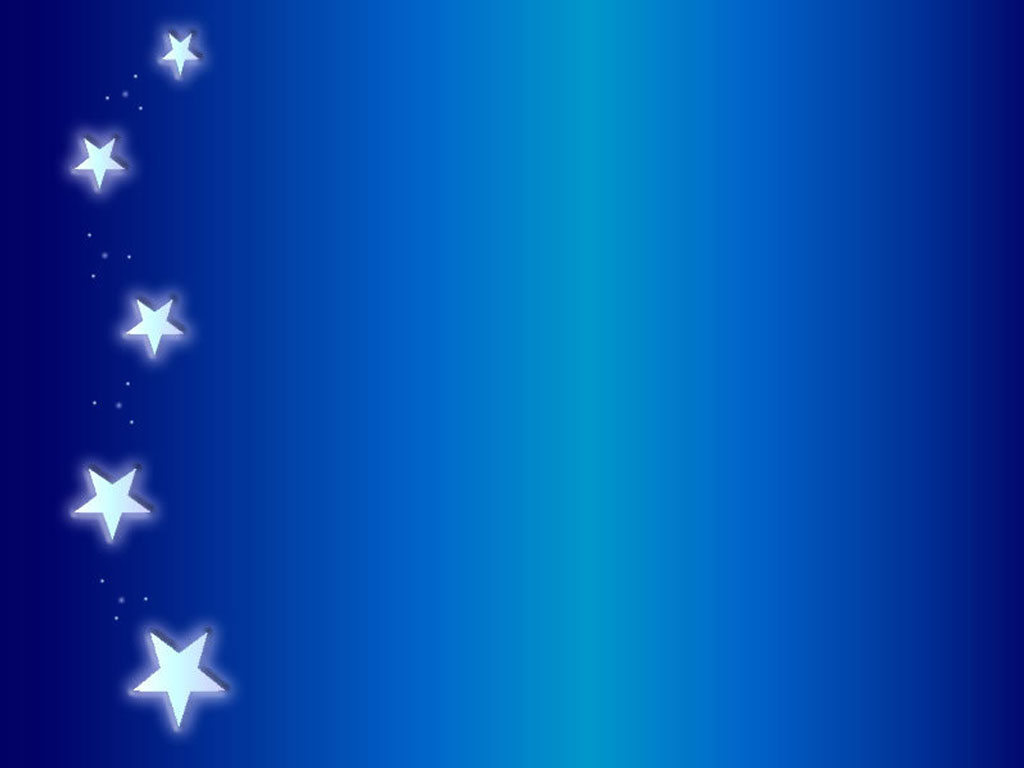 Городской конкурс «Учитель года» в номинации «Педагог- организатор»
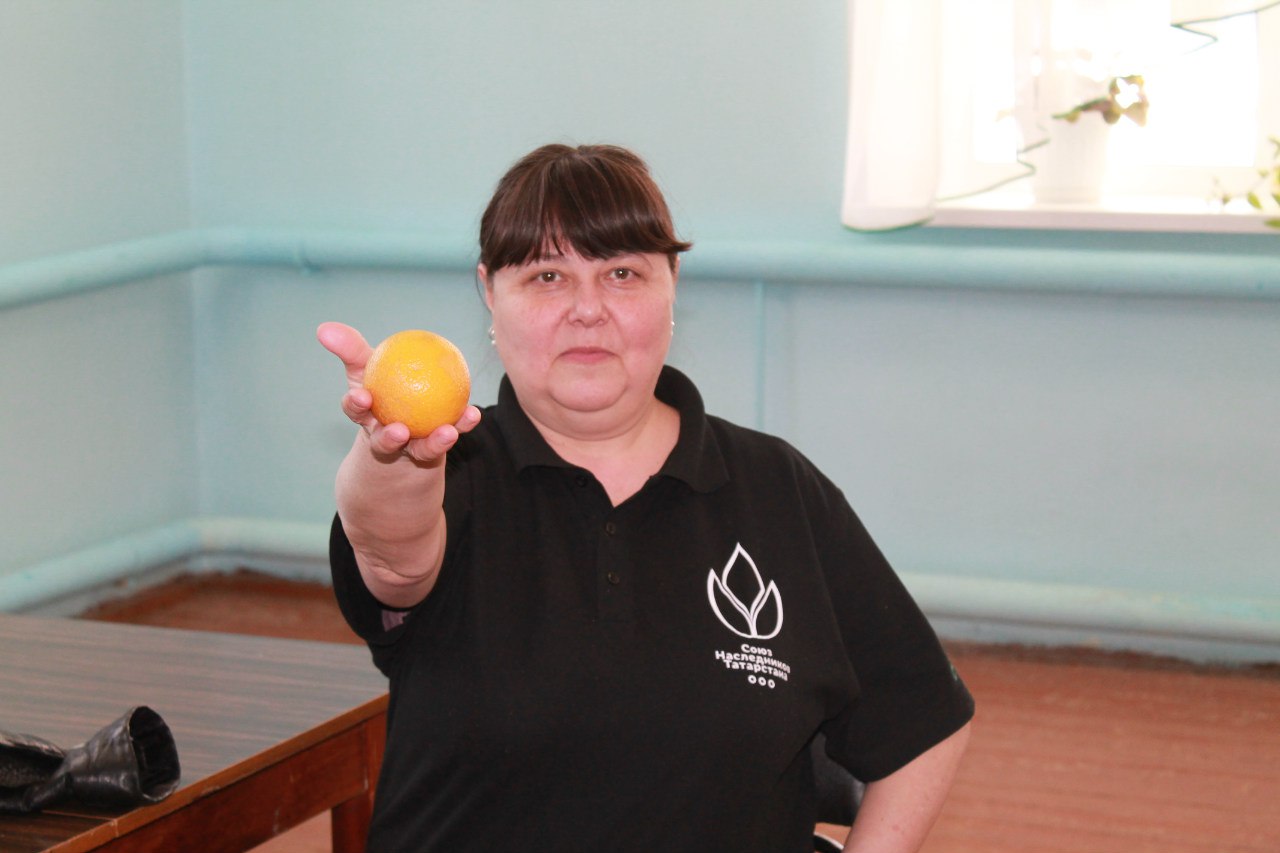 Педагог-организатор
 МБОУ
 «СОШ № 112» 
Авиастроительного района
 г. Казани
Портнова Гузель Рашидовна

Раздел:
«Защита программы»
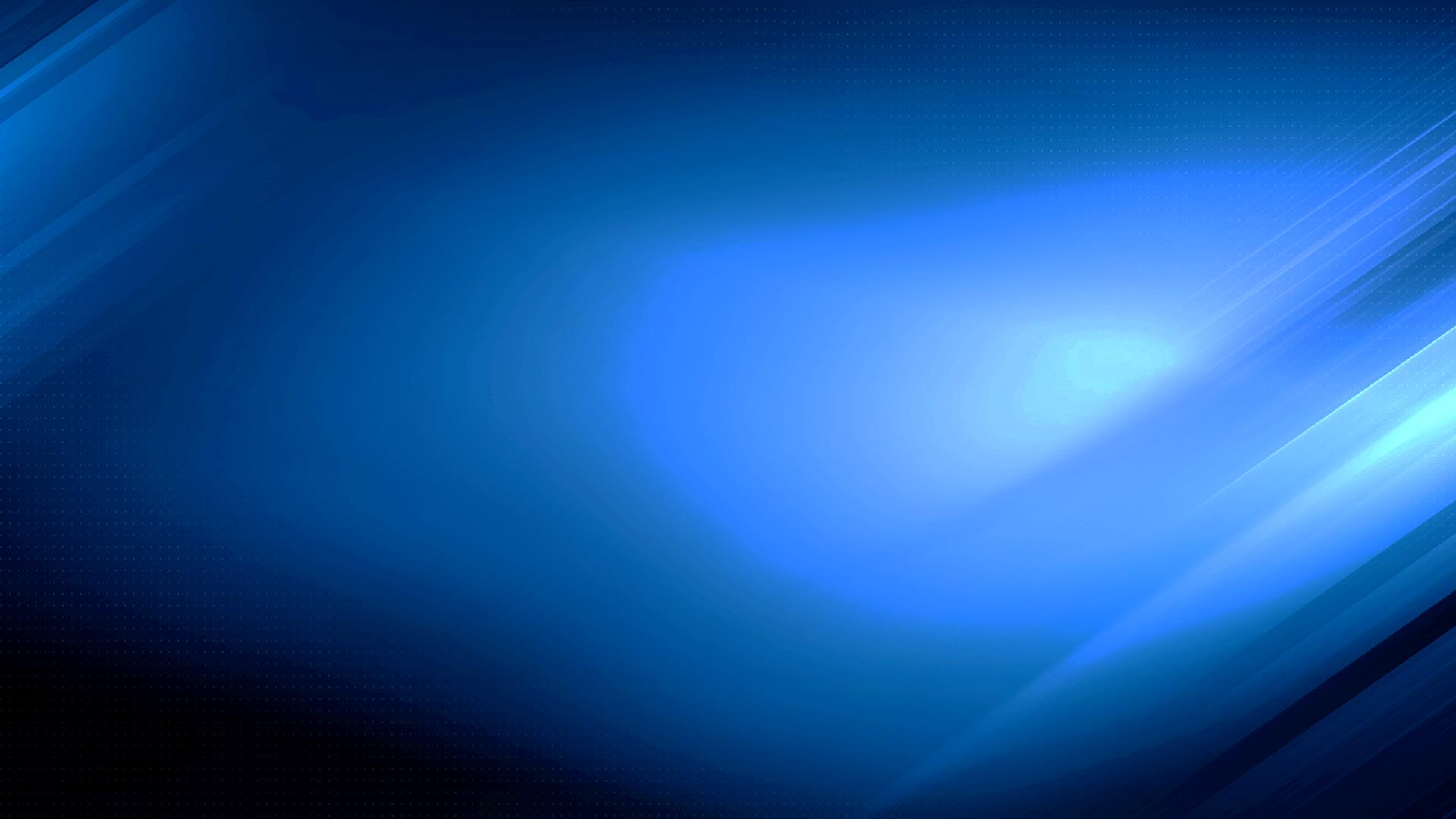 Программа развития 
школьного ученического самоуправления
МБОУ «Средней общеобразовательной школы №112» Авиастроительного района г.Казани
 
« Союз Молодых Сил»


возраст обучающихся: 10-18 лет
срок реализации: 2 года
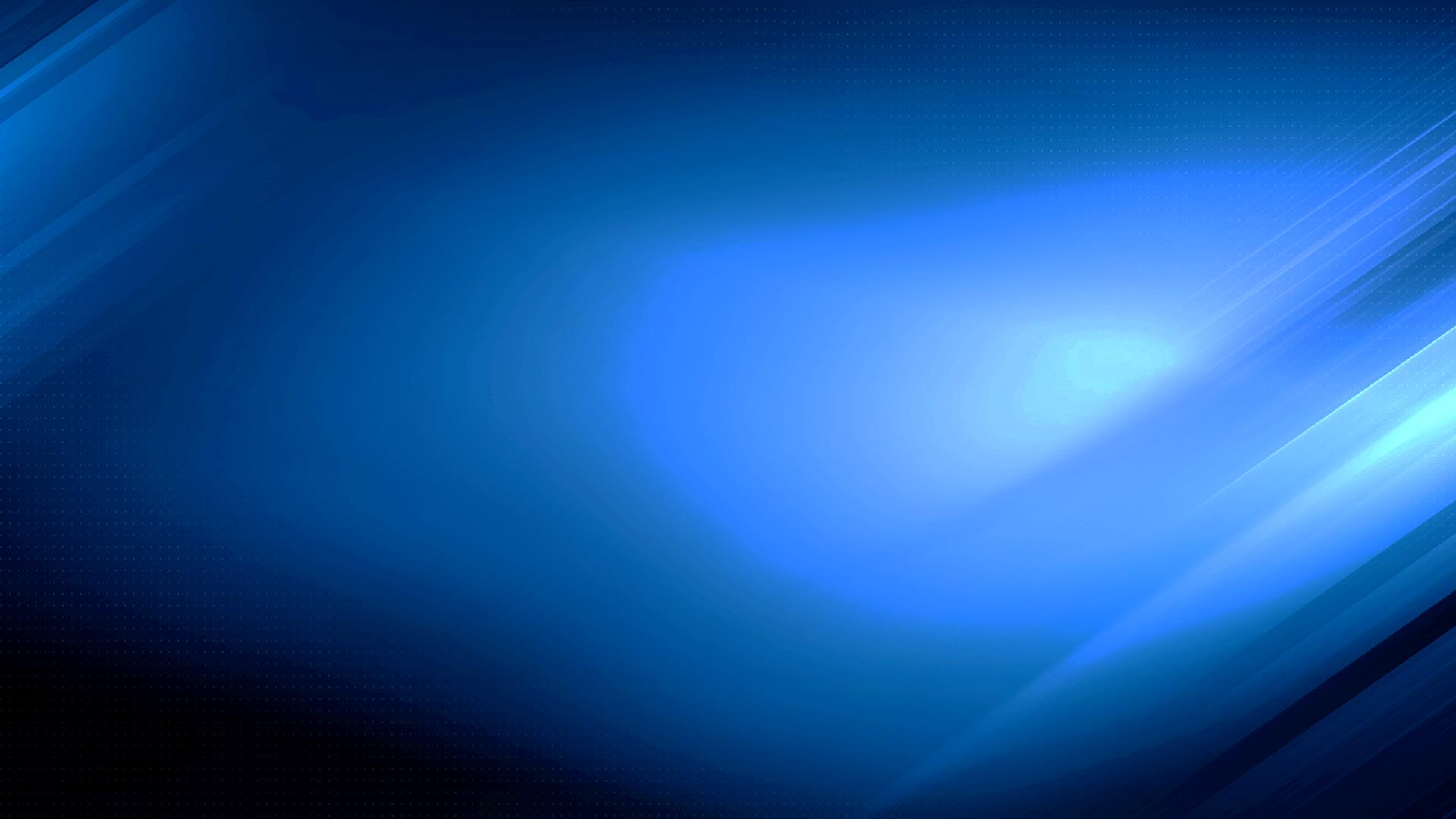 Комплексная программа
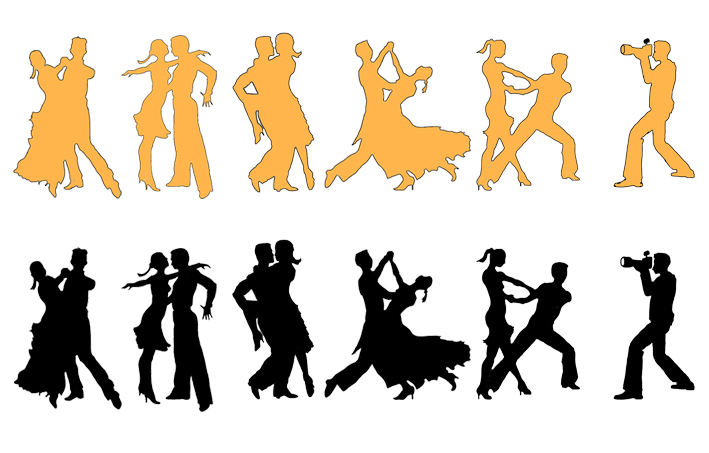 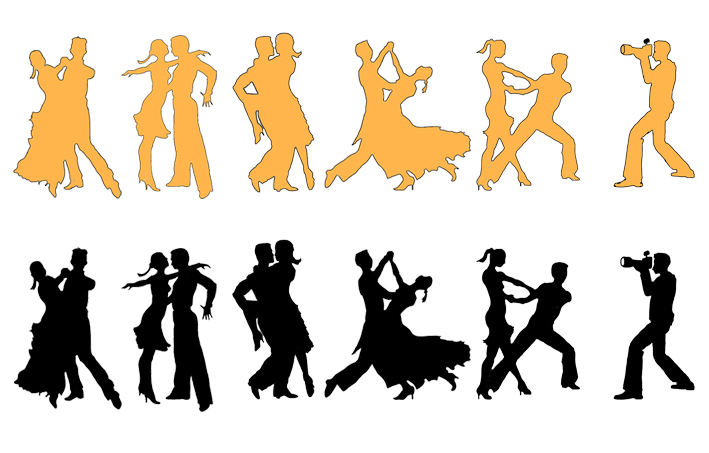 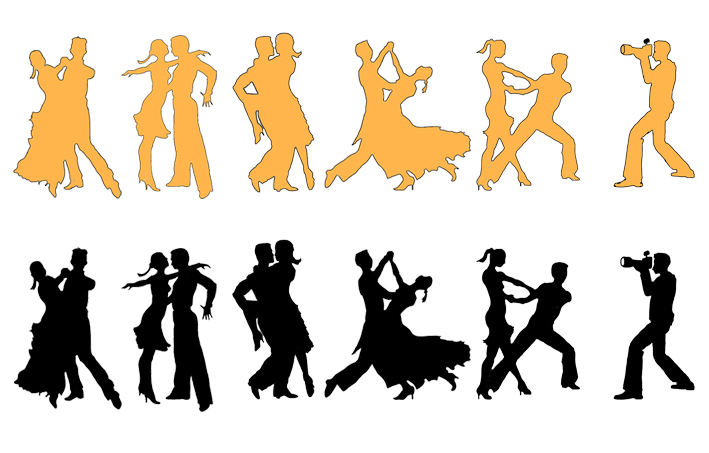 По видам 
          деятельности
По содержанию
По совокупности       направленностей
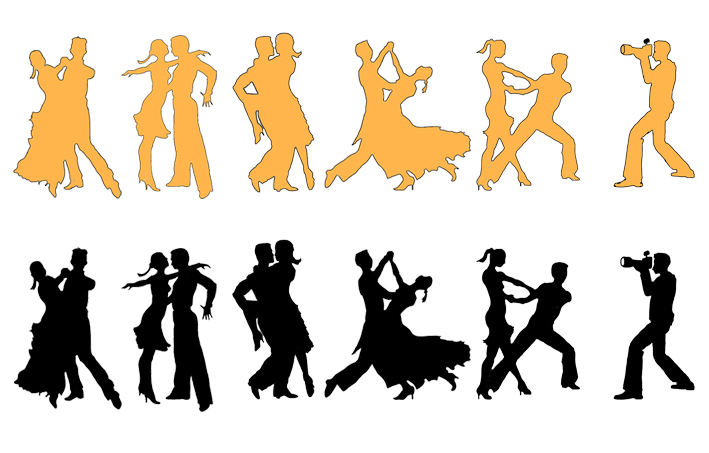 Интегрированная
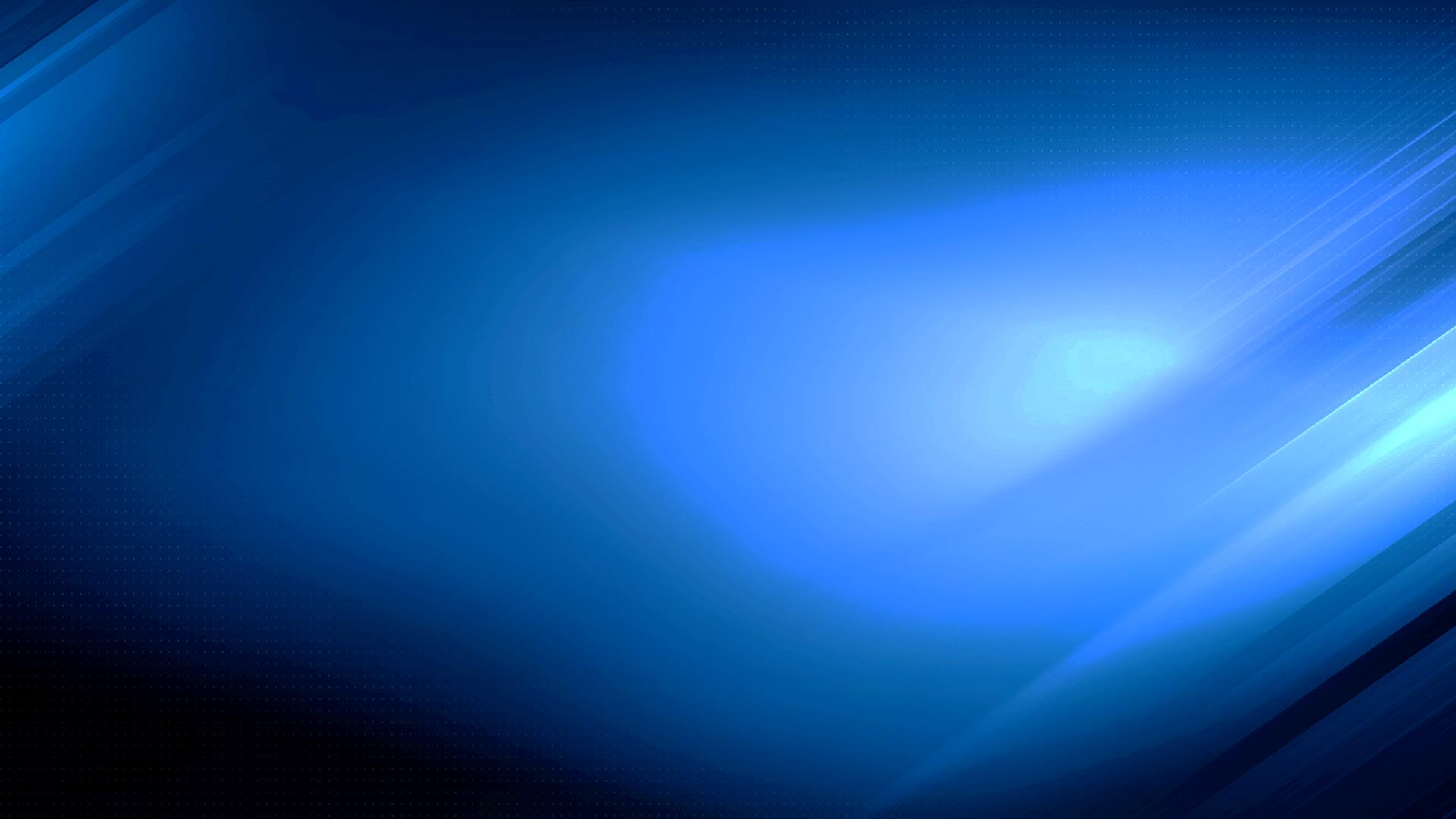 По совокупности направлений
Реализации субъектно-ориентированных форм и видов деятельности детскихобщественных объединений, с учетом развития современного общества
По содержанию

Содержание 
деятельности по программе
 определяется 
на общественно -значимую
 деятельность, вариативностью
 в выборе форм деятельности, 
учётом интересов детей.
Формы и виды деятельности:
-социальное проектирование;
-сборы, смотры, конкурсы;
-контакты и обмен опытом работы с детскими общественными организациями и объединениями;
-коллективно-творческие дела;
-деловые игры, круглые столы, дискуссии;
-методы взаимодействия в группе;
-тренинги творческого характера;
-походы, экскурсии.
-коучинг
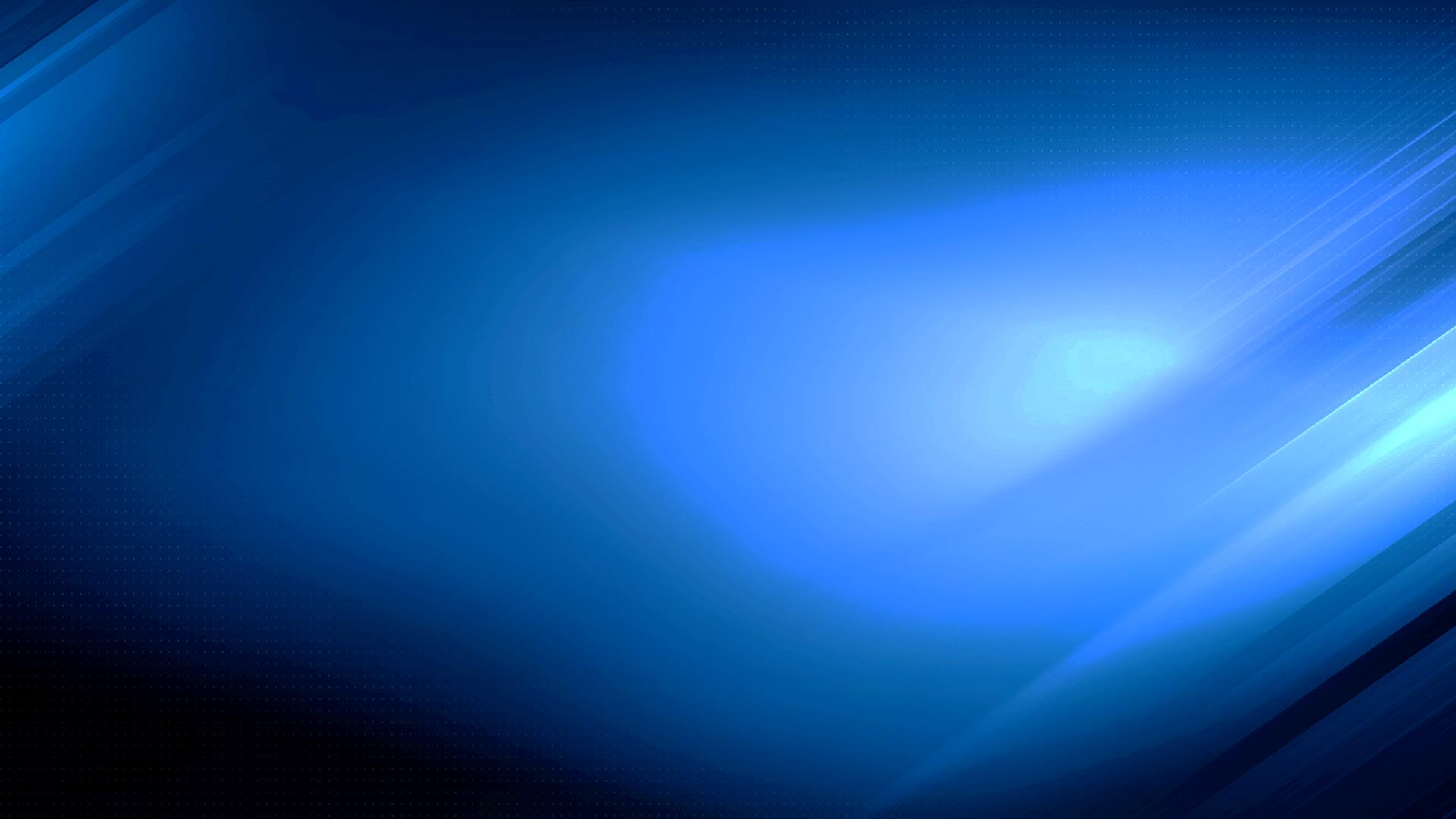 Цель программы
Эффективное совершенствование форм  и видов деятельности детской организации  для реализации интересов, потребностей подростков в самосовершенствовании, саморазвитии, самоопределении; развития инициативы, самостоятельности, реального участия в жизни школы, муниципалитета и общества ,а также утверждения своей личности в значимой для общества деятельности.
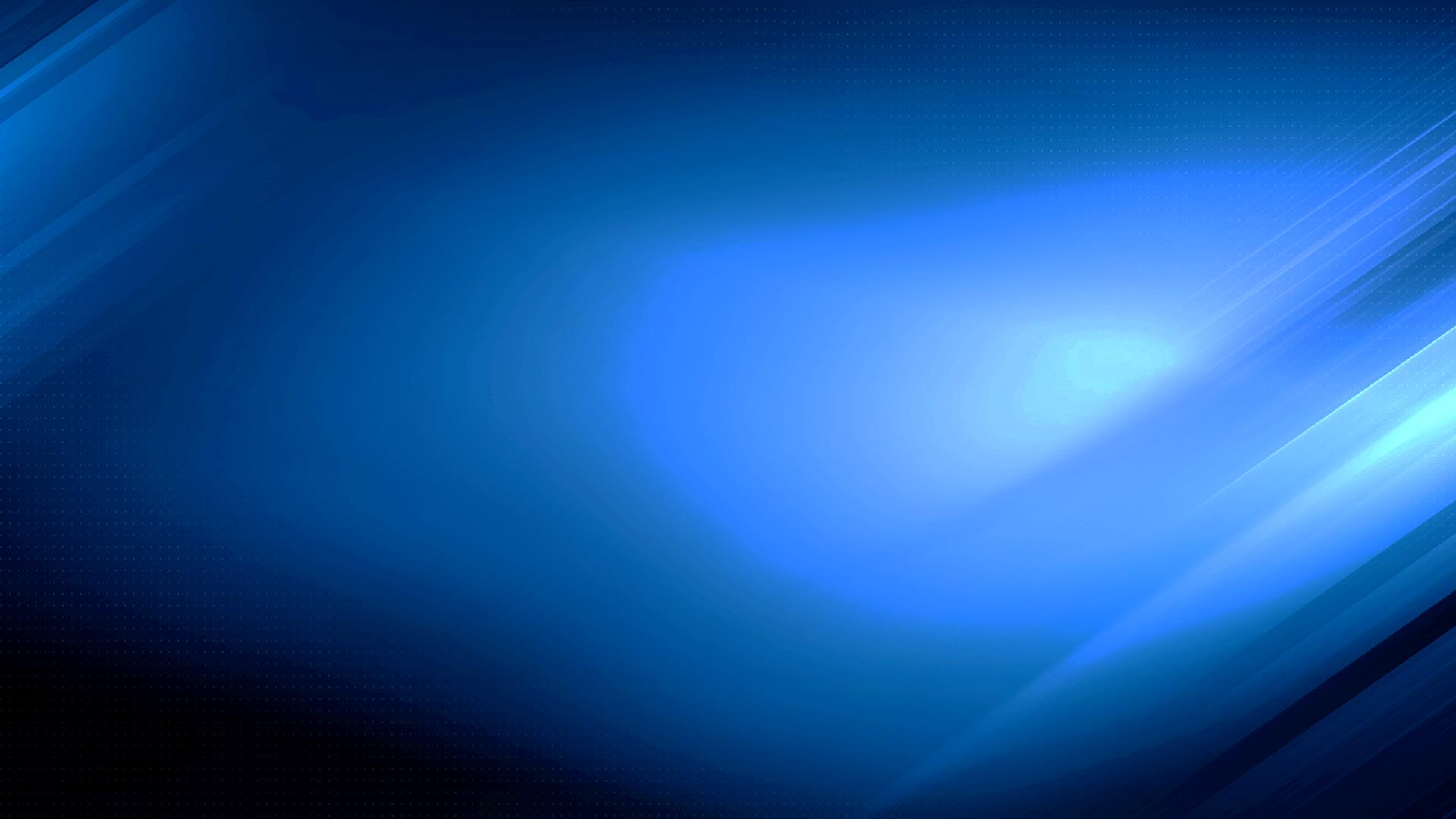 Ведущая идея программы -создание условий  для   реализации  всестороннего развития  ребенка, приобретение знаний и навыков лидера, опыта социального взаимодействия и созидательной деятельности, включения в жизнь общества
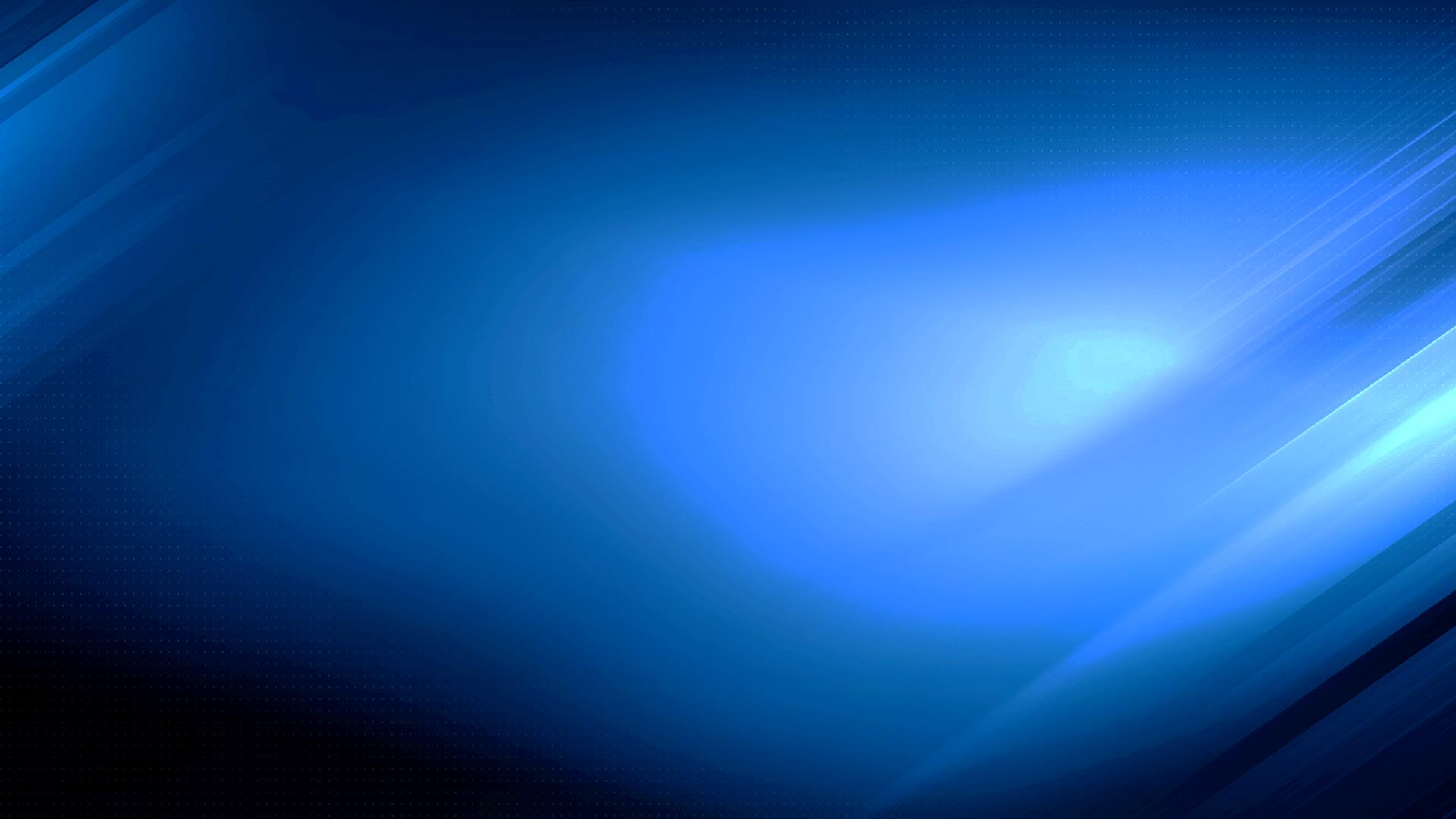 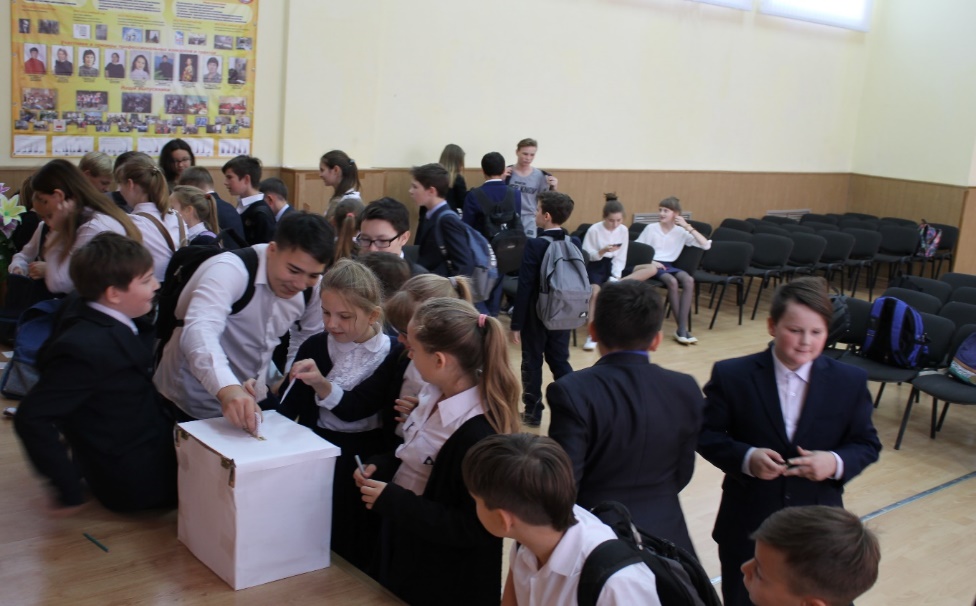 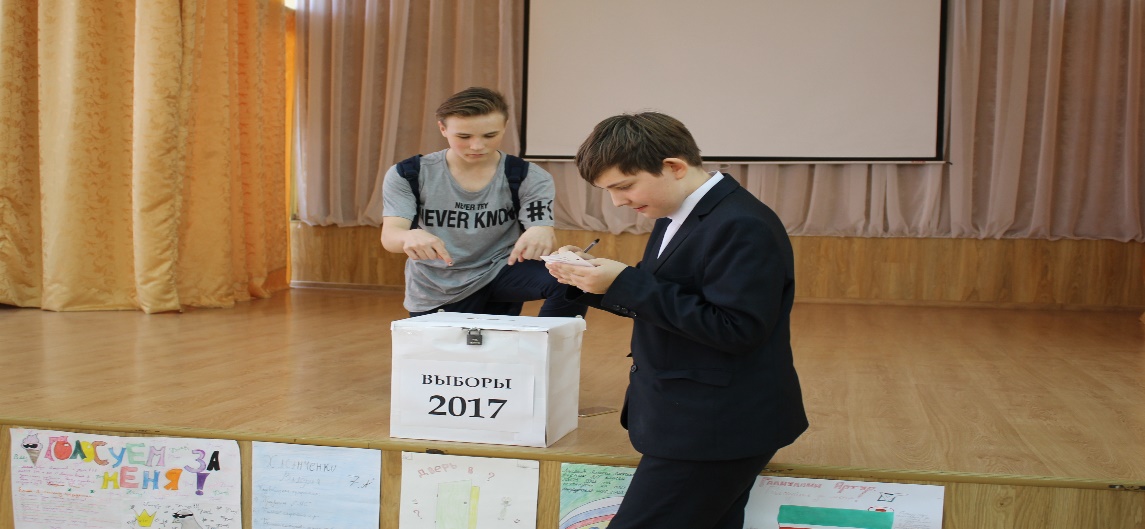 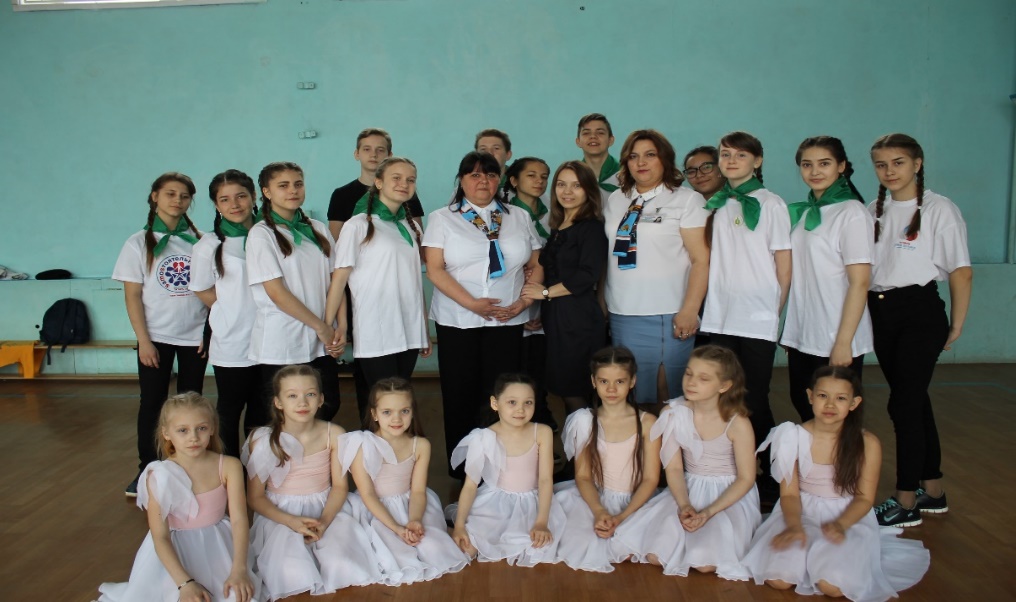 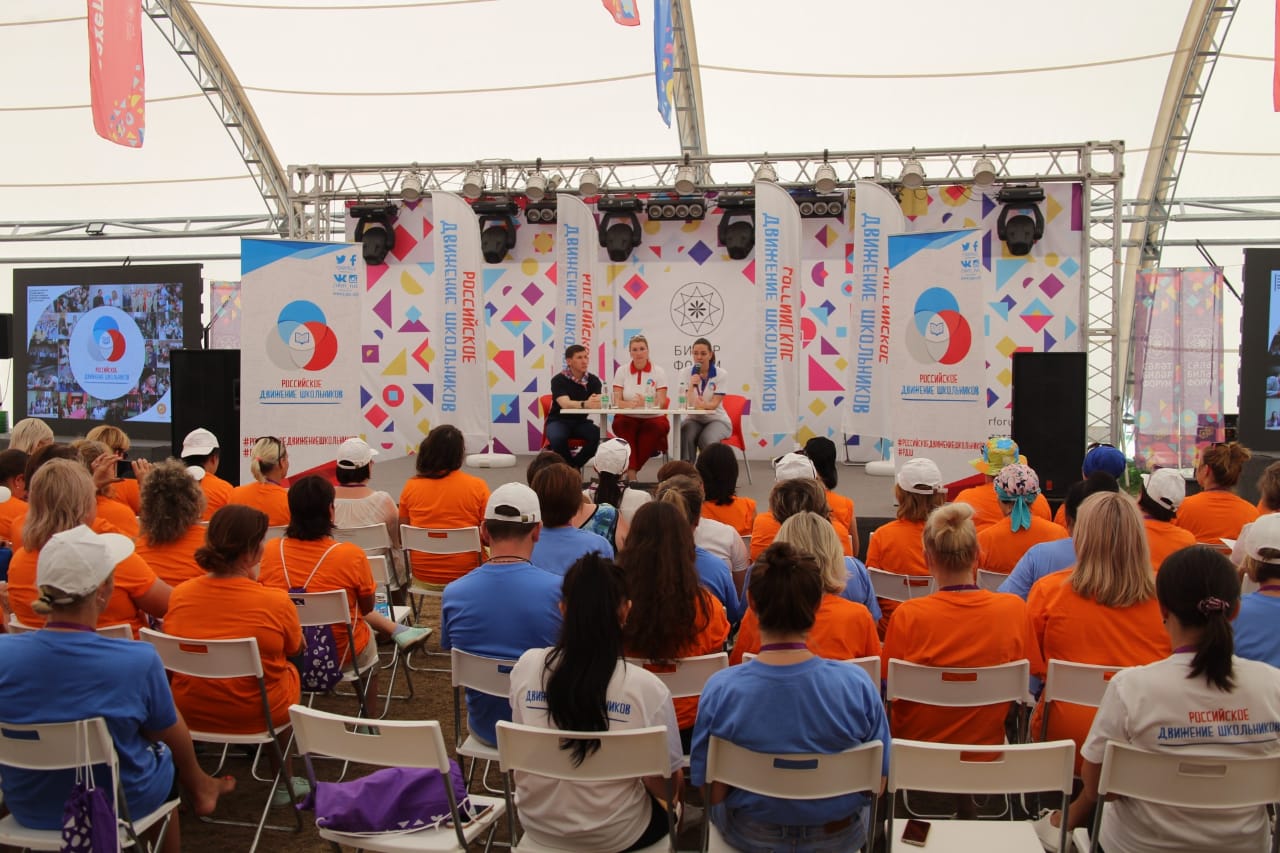 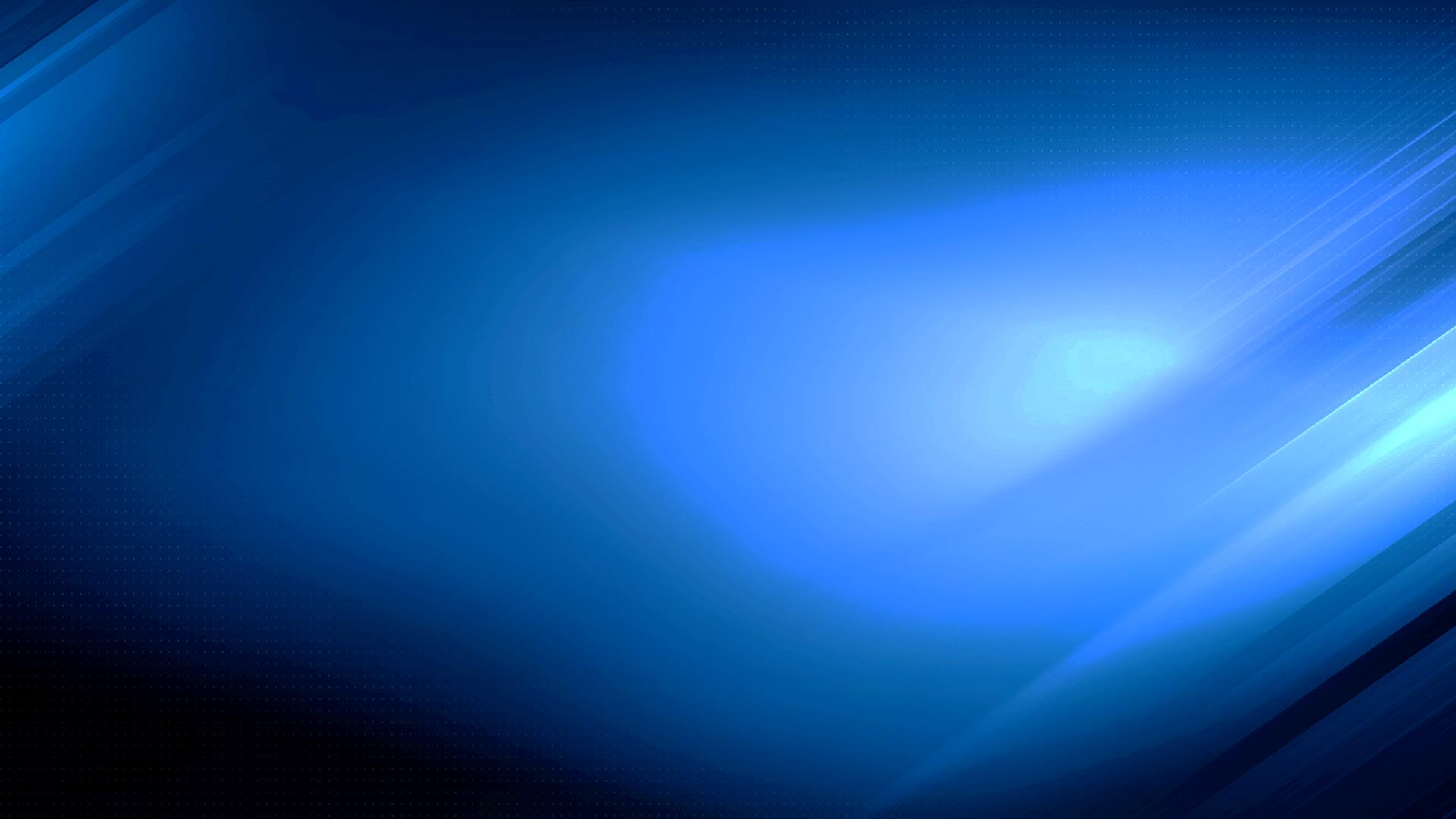 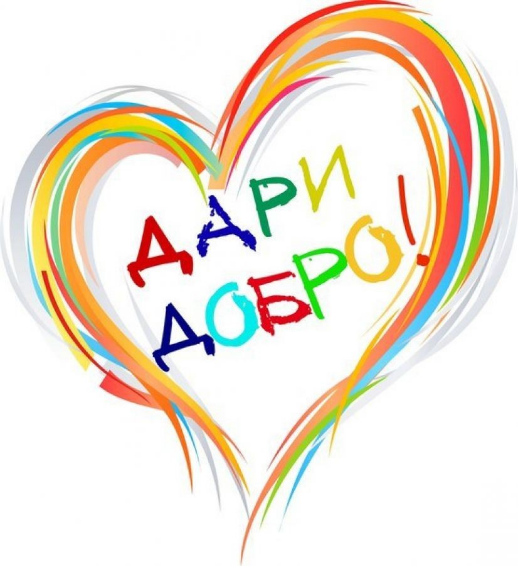 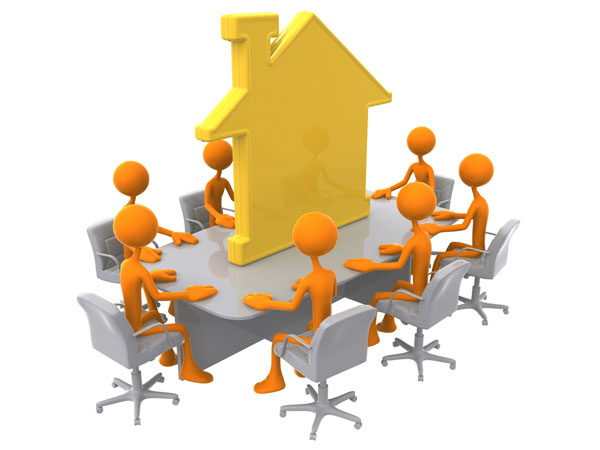 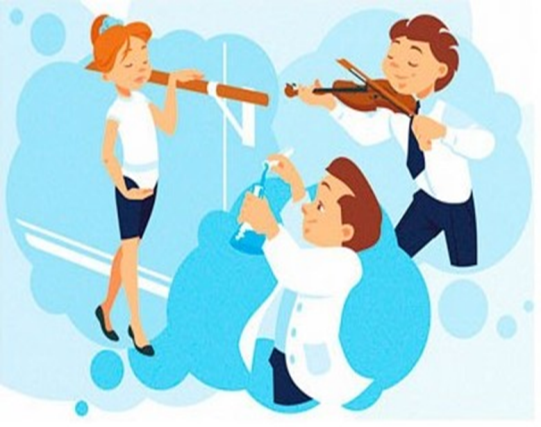 Направления реализации программы
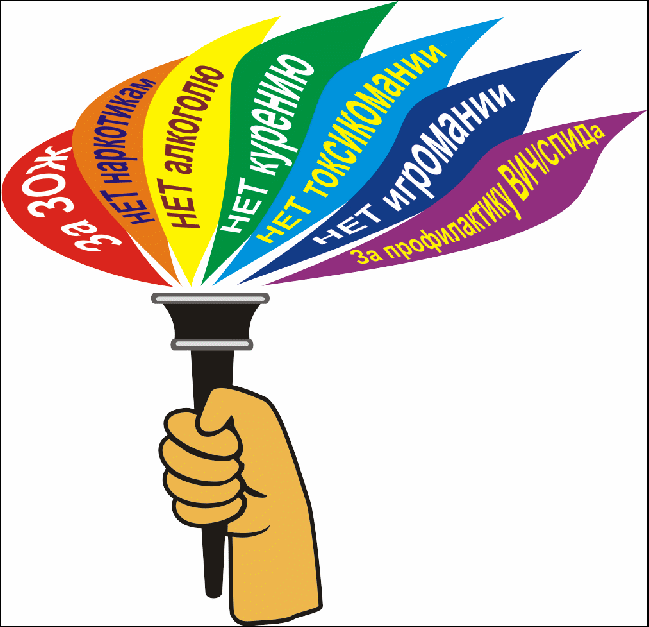 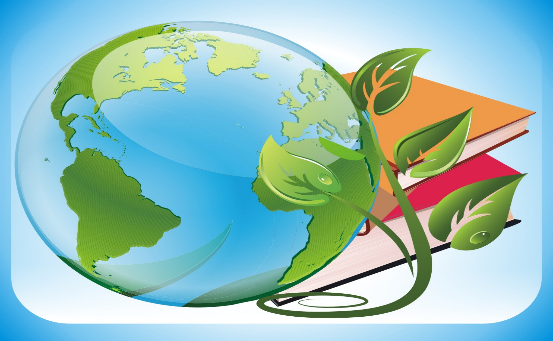 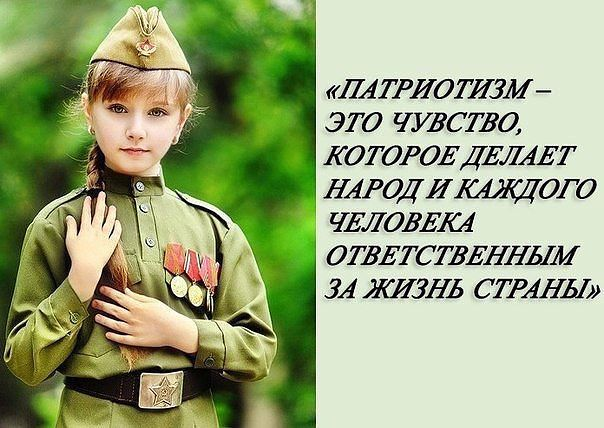 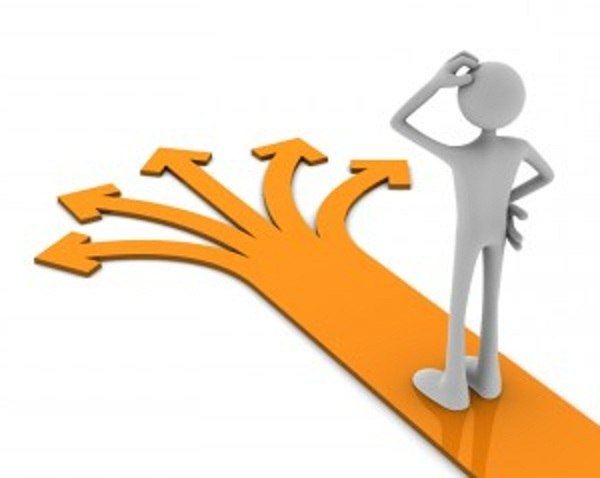 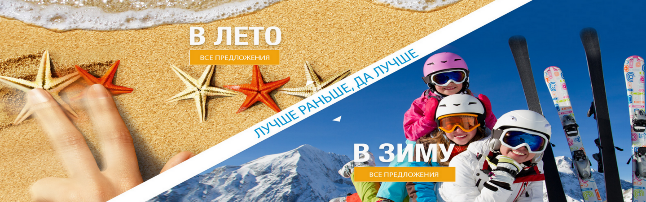 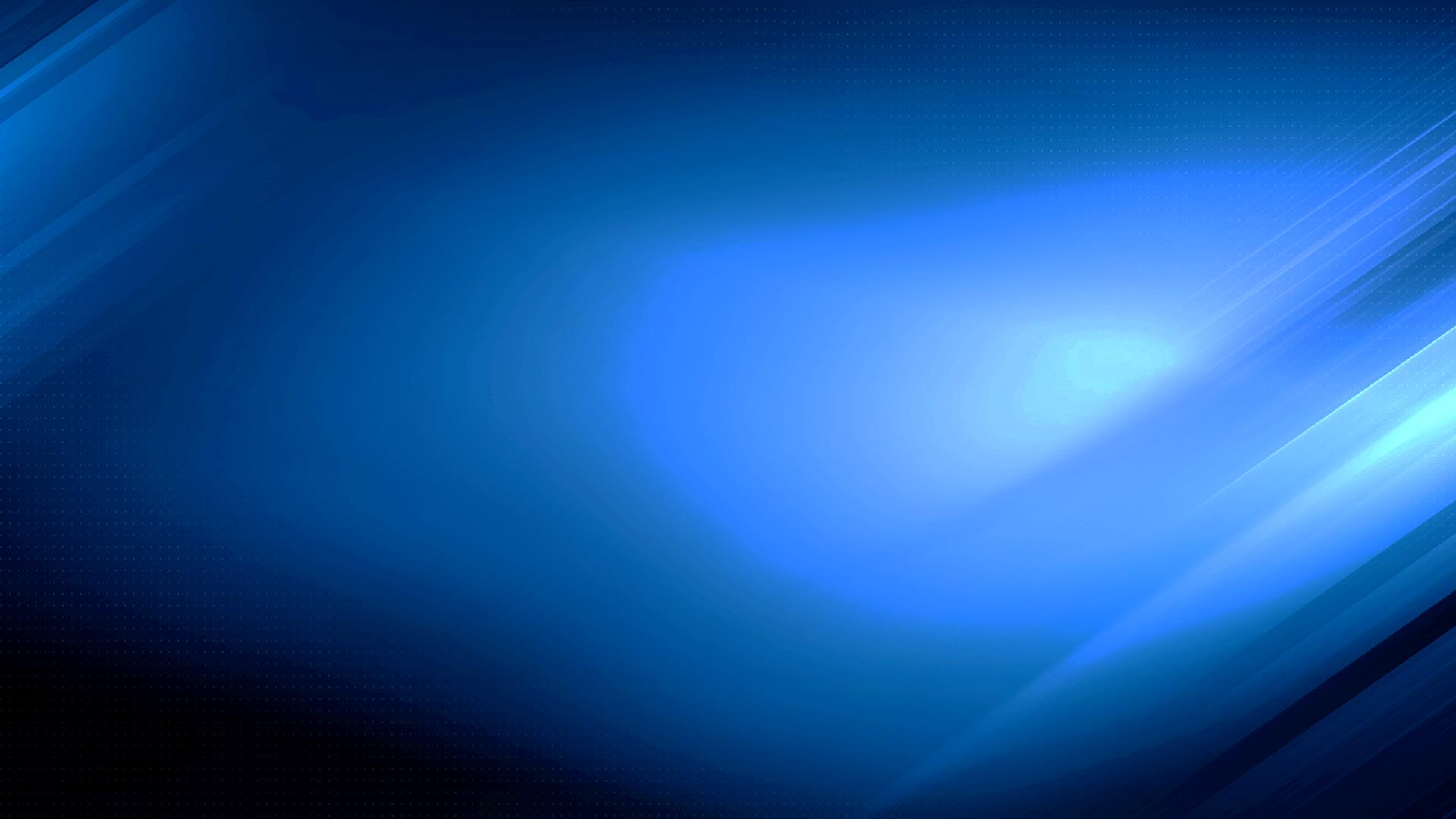 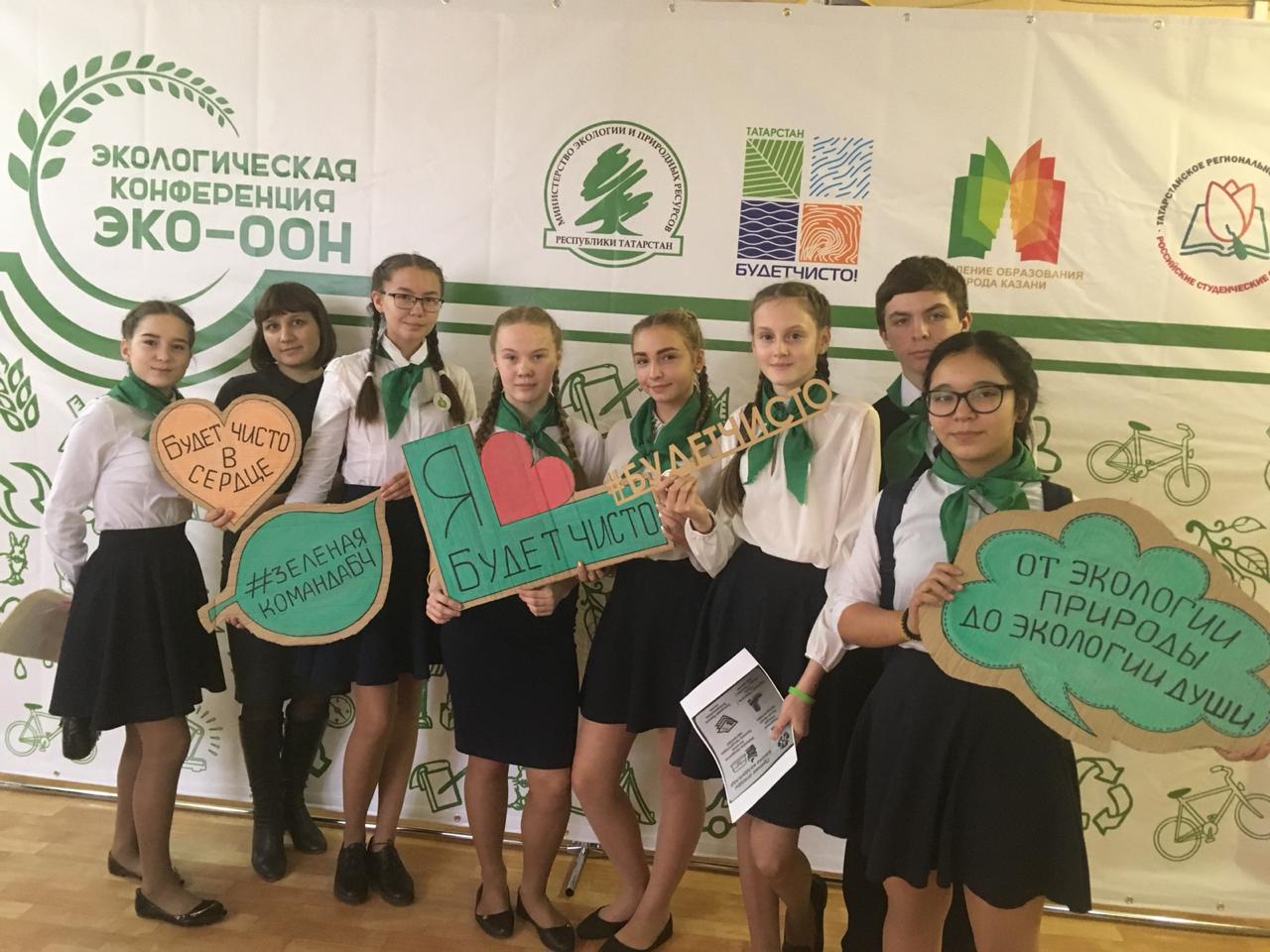 Ожидаемый результат:Участие в школьном ученическом самоуправлении «Союз молодых сил» способствует формированию более четкой и осознанной гражданской позиции и ценностного отношения к себе и другим, позволяет повысить социальную компетенцию, развивает социальные навыки поведения и установки на самостоятельное принятие решений в проблемных социальных ситуациях и персональную ответственность за ее выполнение.
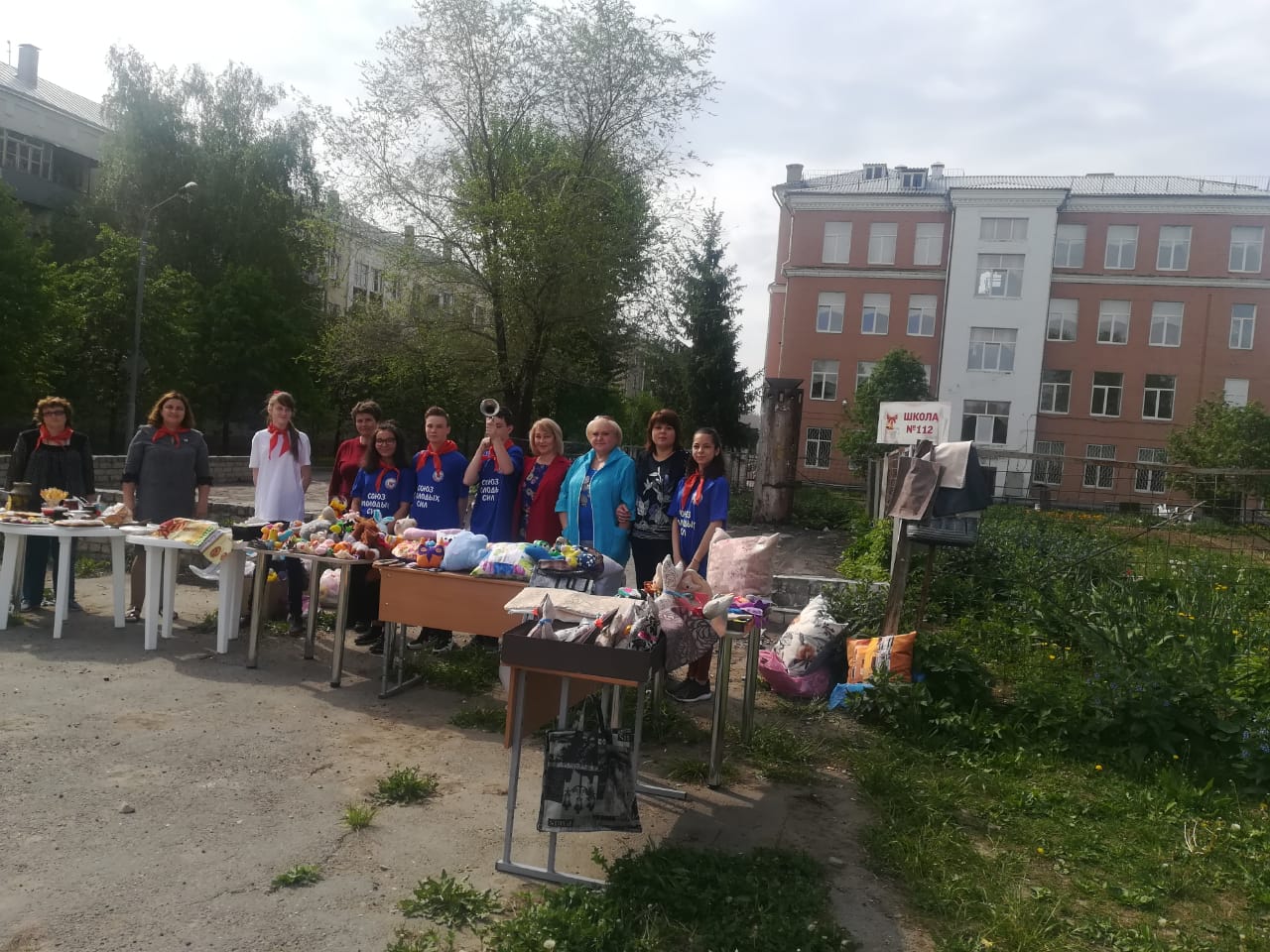 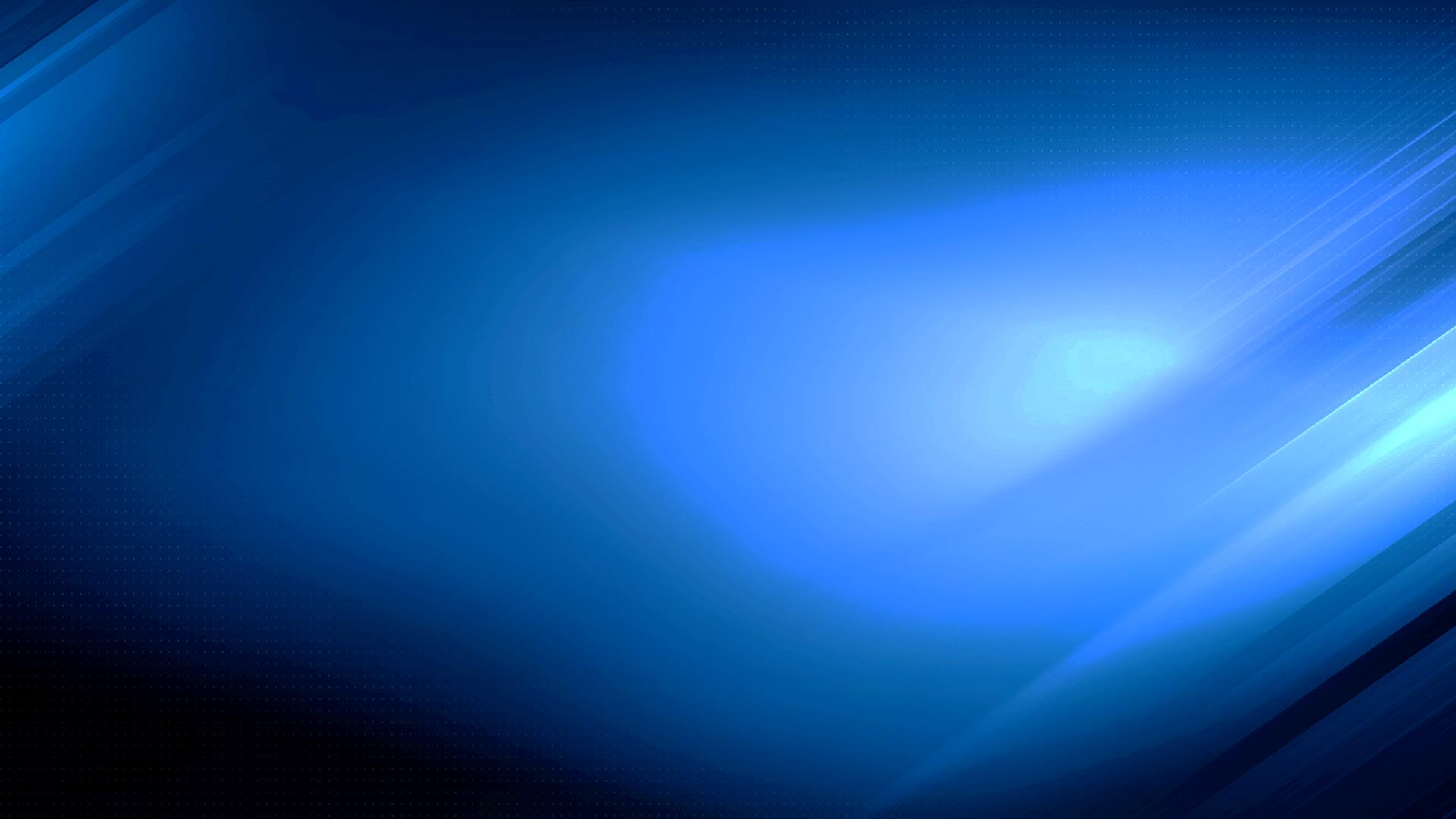 сознательности и активности  
наглядности  
доступности   
систематичности  
гуманности  
демократизма  
взаимодействия, обратной связи  
интерактивного обучения  
средовой   
личностного подхода    
ориентации на достижение успеха  
сохранения и укрепления здоровья  
 природообразности
Принципы воспитания
технология коллективного творческого дела;
технология игрового обучения  
практико-ориентированные технологии личностного роста;
активные технологии творческого самовыражения;
здоровьесберегающие технологии  
Технология «Ситуации успеха»
Педагогика сотрудничества
Технологии
Методическое обеспечение реализации программы
наблюдение, опрос, уровень  активности учащихся, анкетирование уровня социализации по Н. Рожкову
Методы  воспитания и обучения
логические ; 
гностические ; 
метод использования обратной связи; 
словесные методы обучения; 
методы практической работы  ; 
иллюстративно-демонстративные  ; 
проектно-конструкторский метод  ;
метод наглядного обучения  ;
метод активного обучения   );
методы, способы и приёмы педагогического мониторинга
.практические
методы формирования долга и ответственности
Педагогический контроль
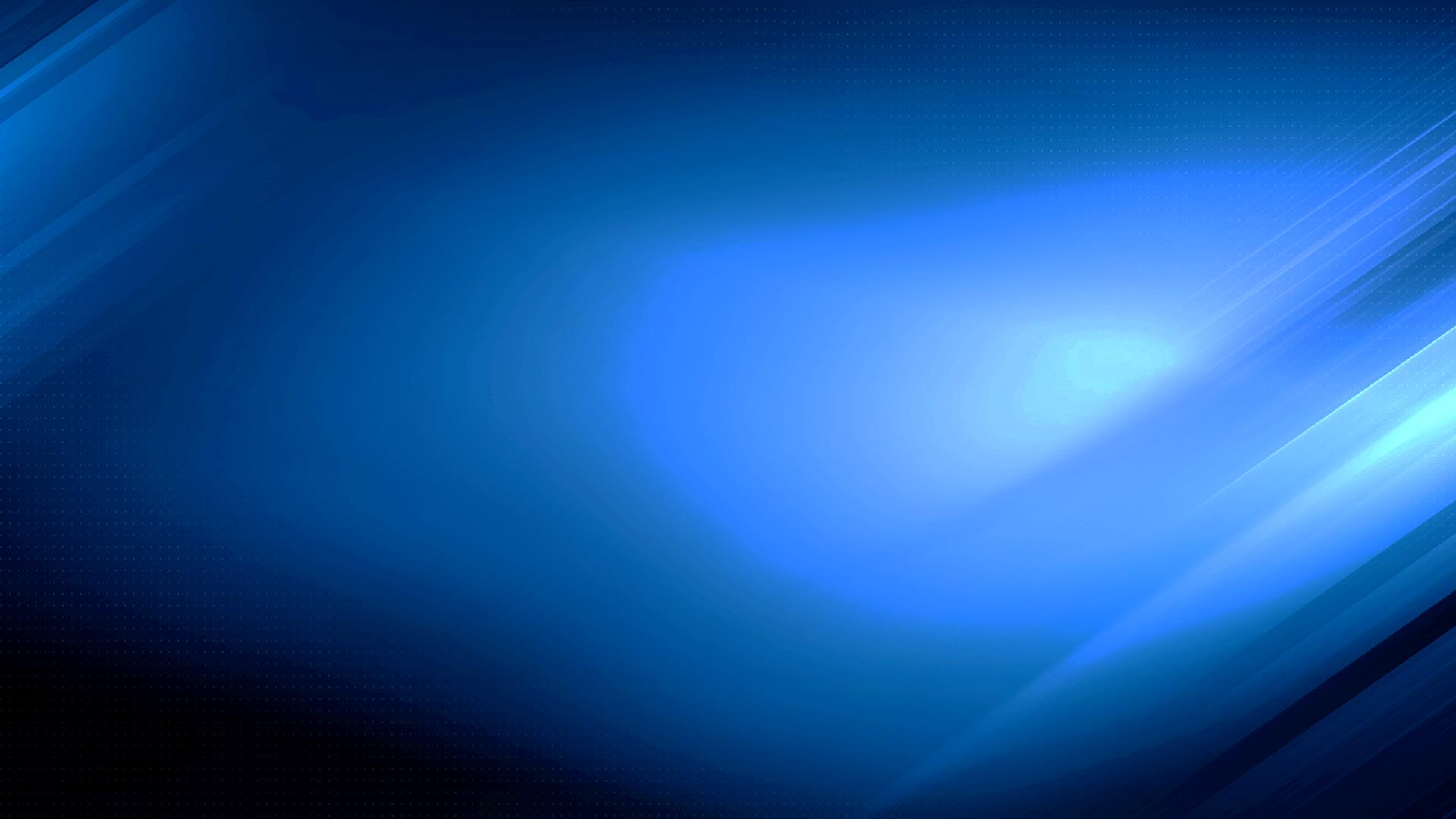 Формы  подведения  итогов  реализации программы
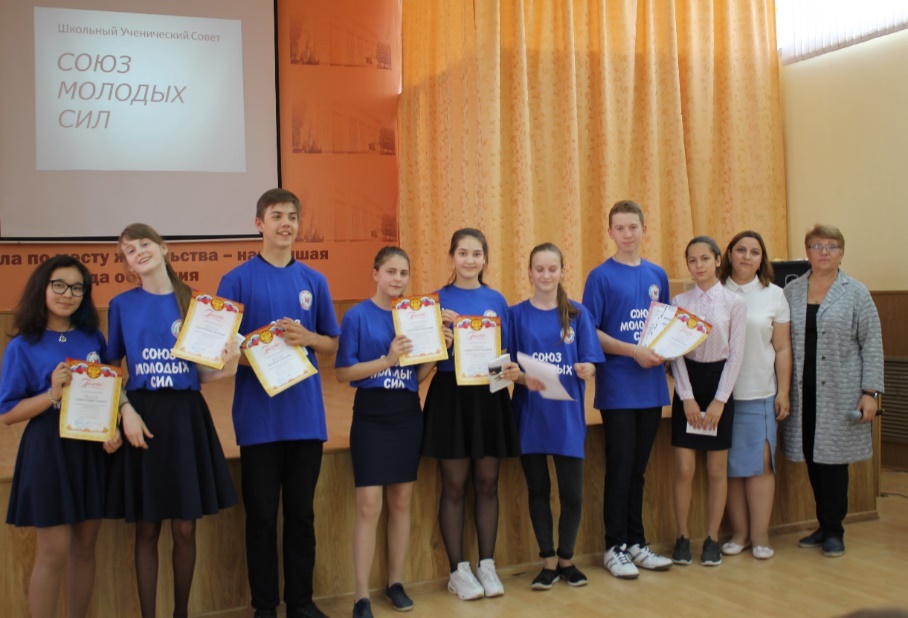 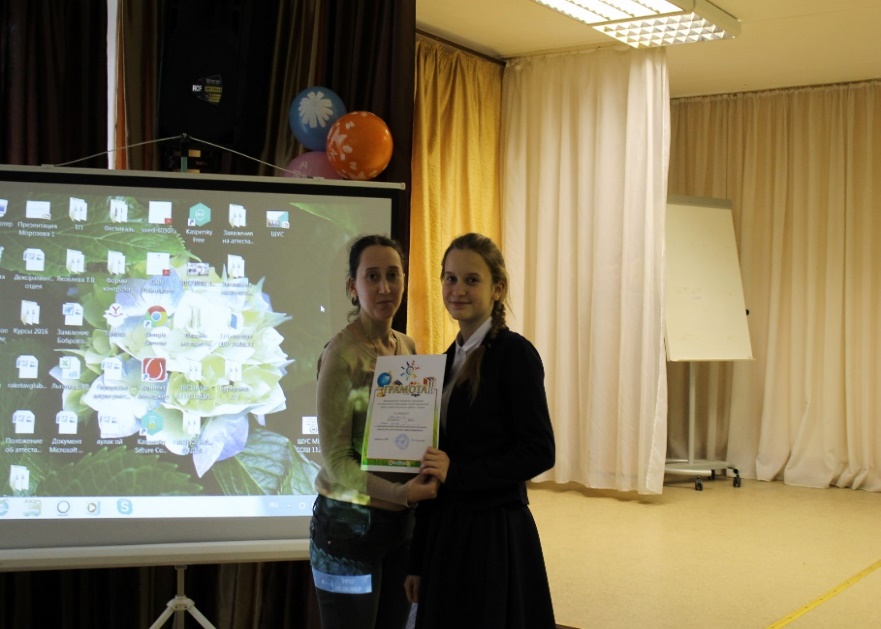 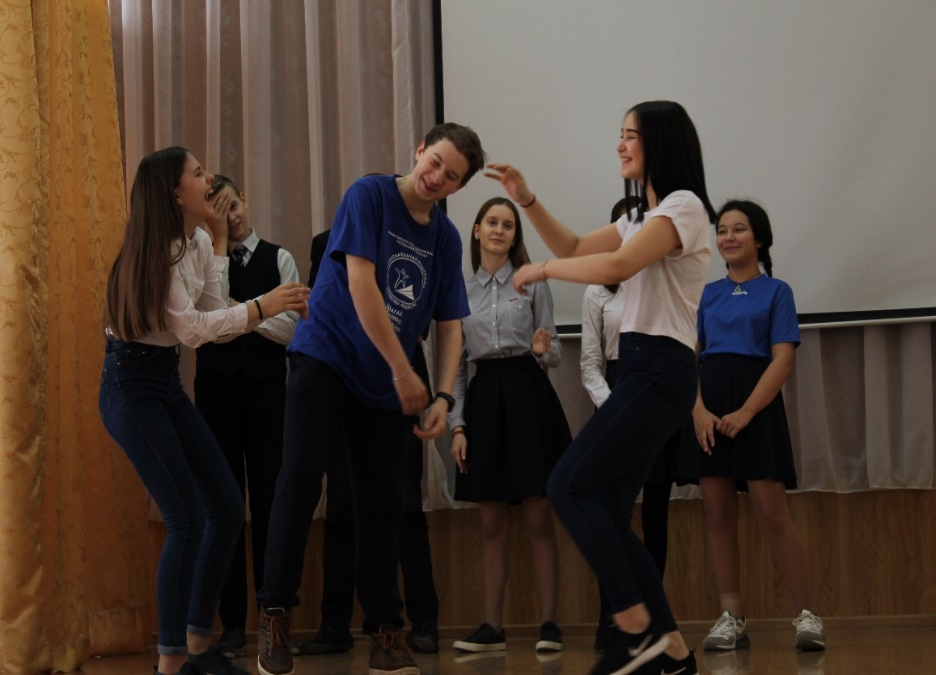 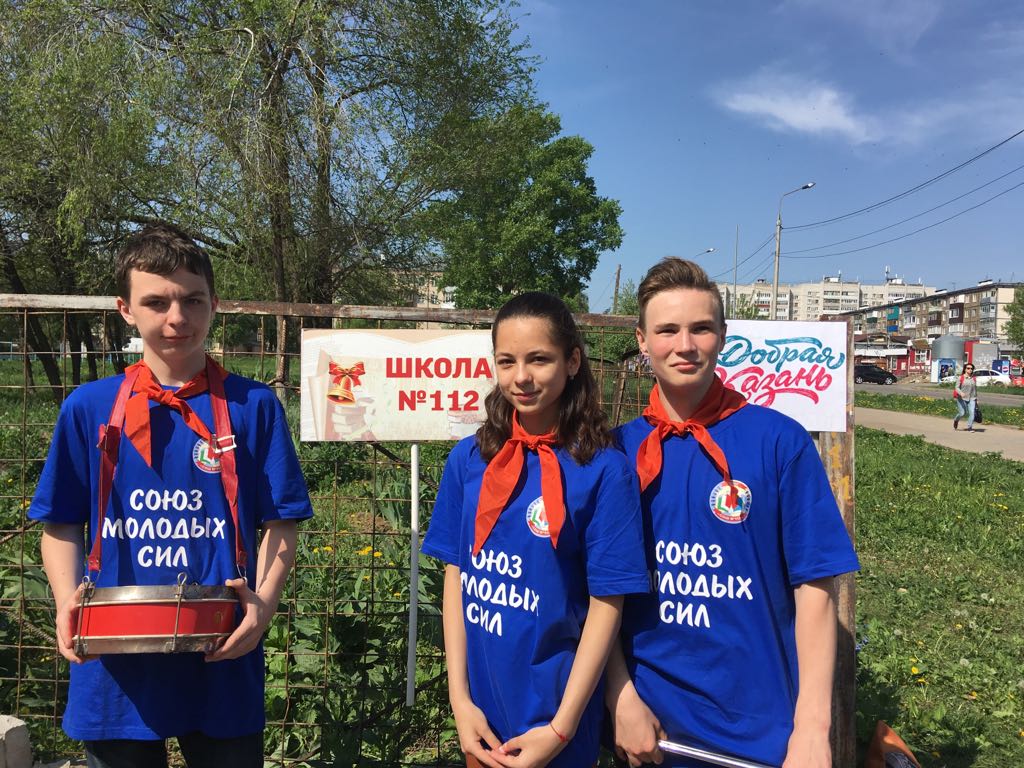 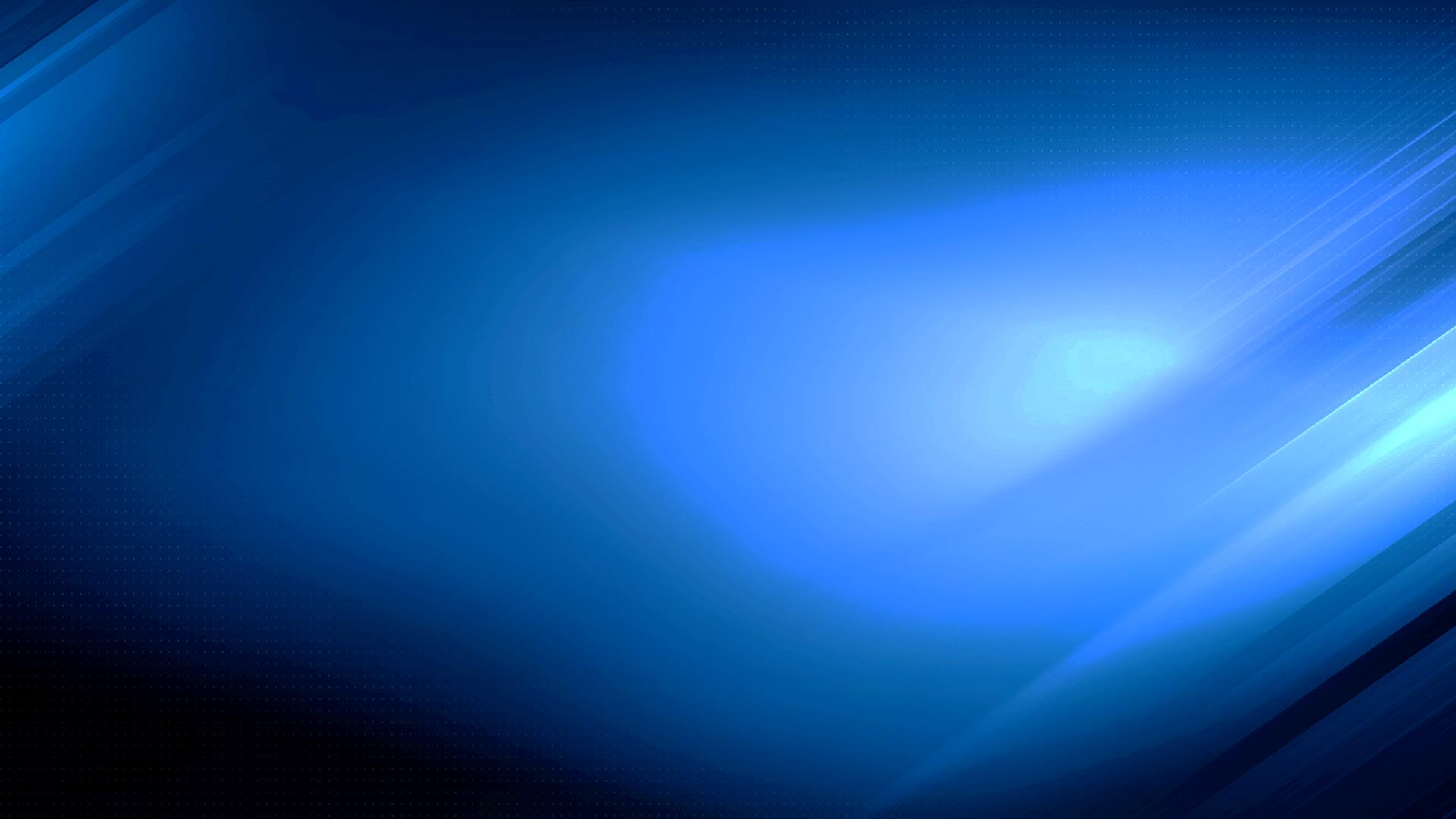 Отличительные особенности программы :
 создает условия для рекрутирования учащихся от статуса простых членов СМС (ШУС) до делегатов в РДШ Республики Татарстана в результате развития их социальной активности и приобретения коммуникаций заложенных в данной программе 
( так называемые социальные лифты)
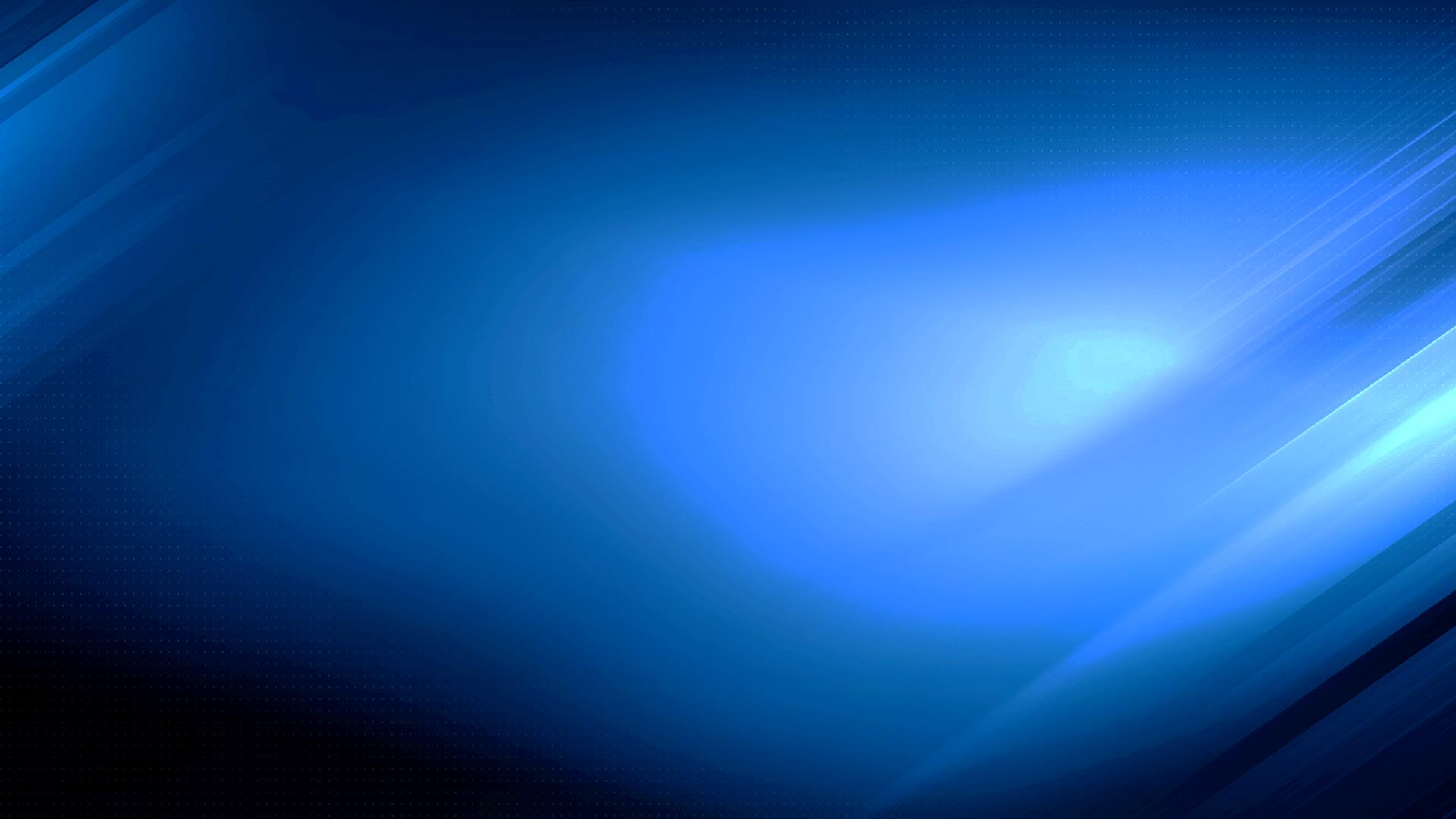 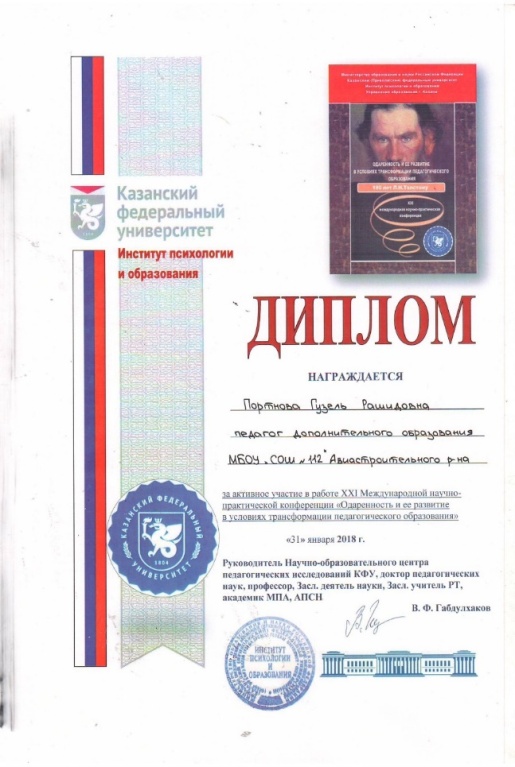 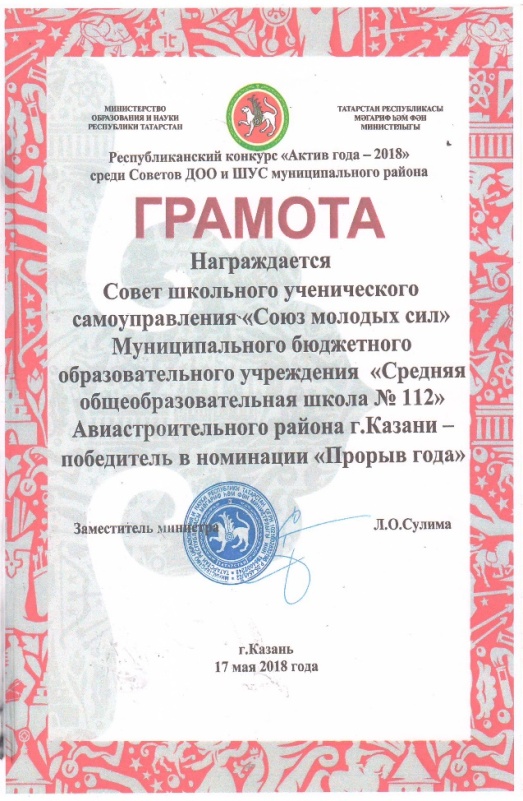 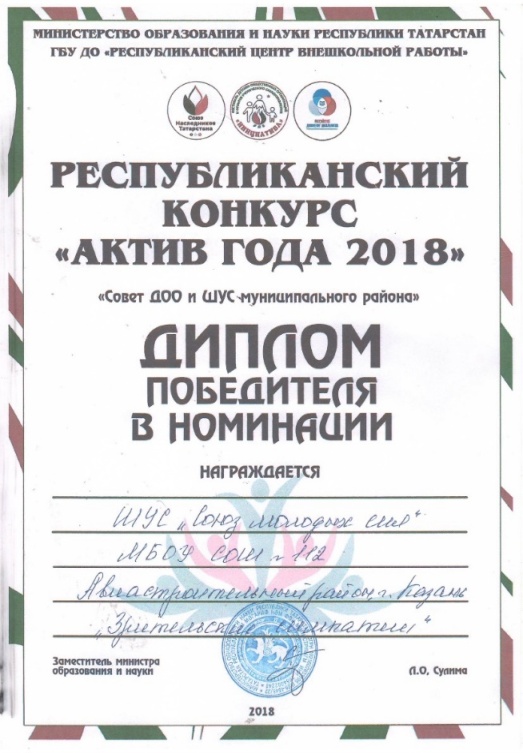 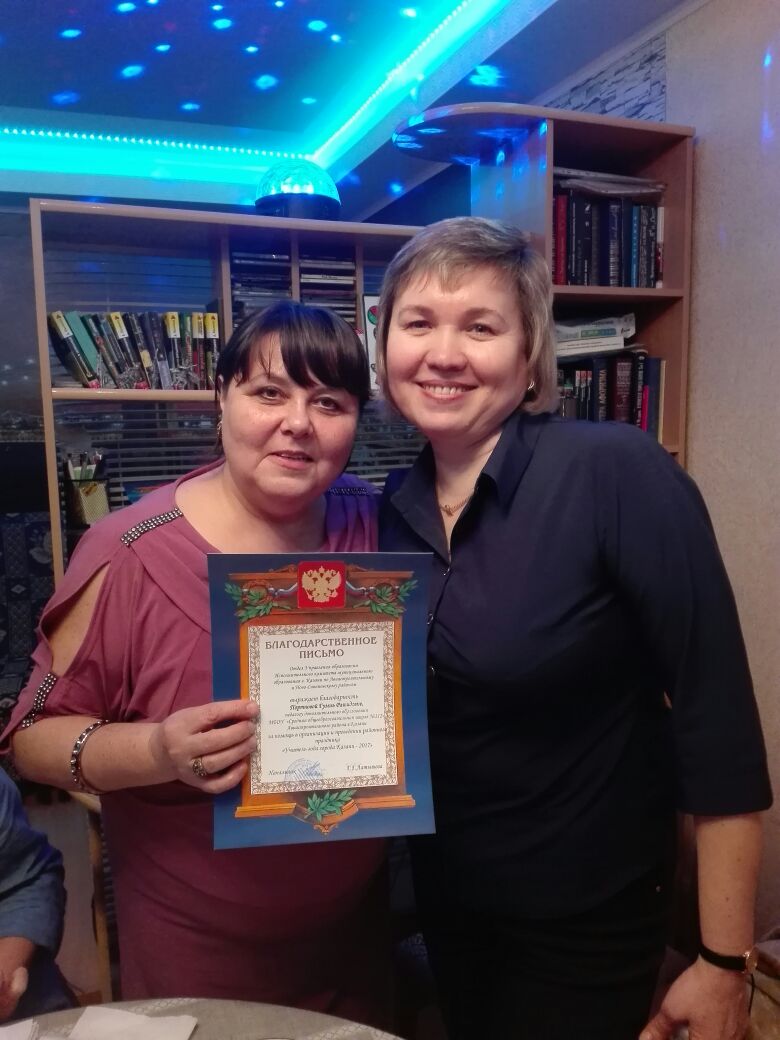 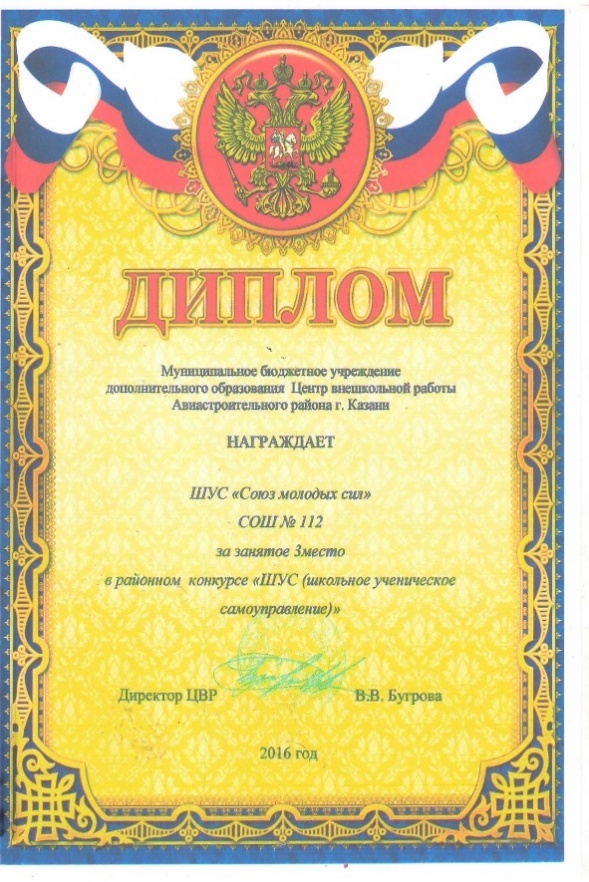 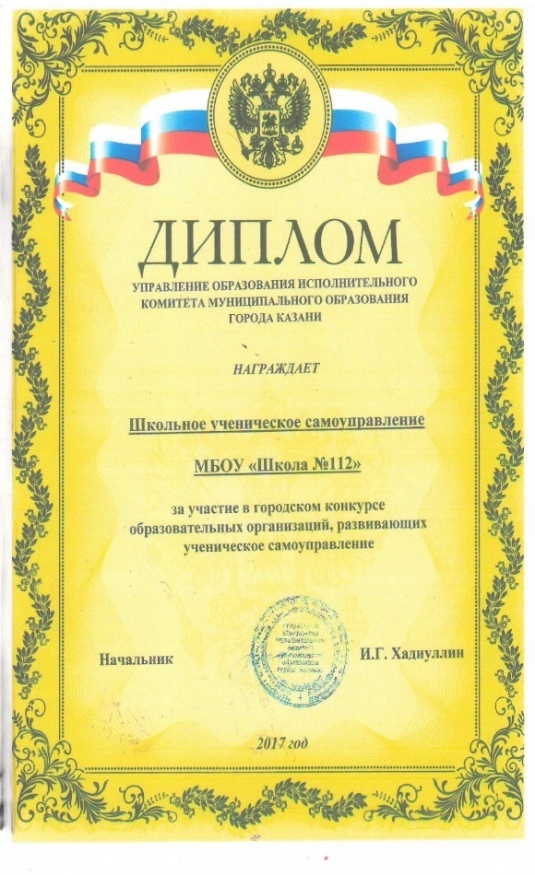 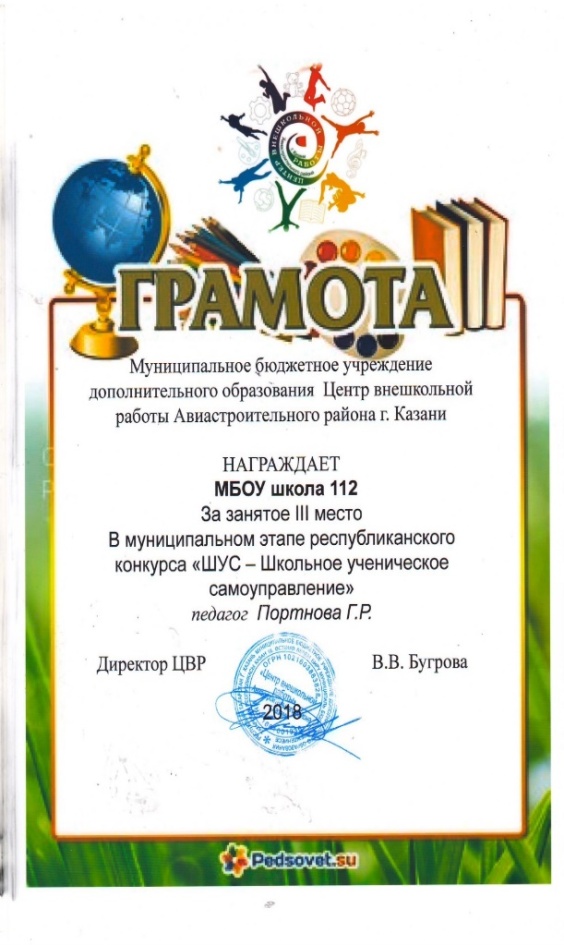 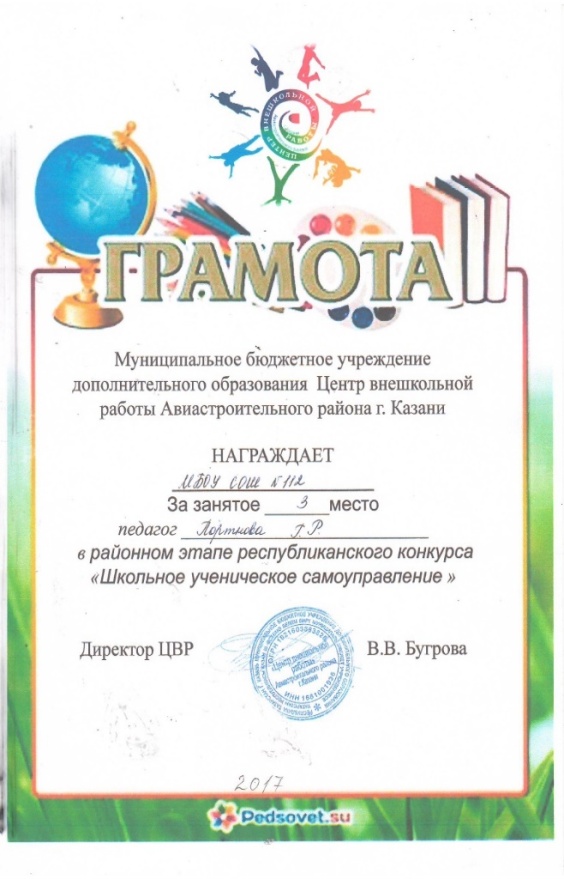 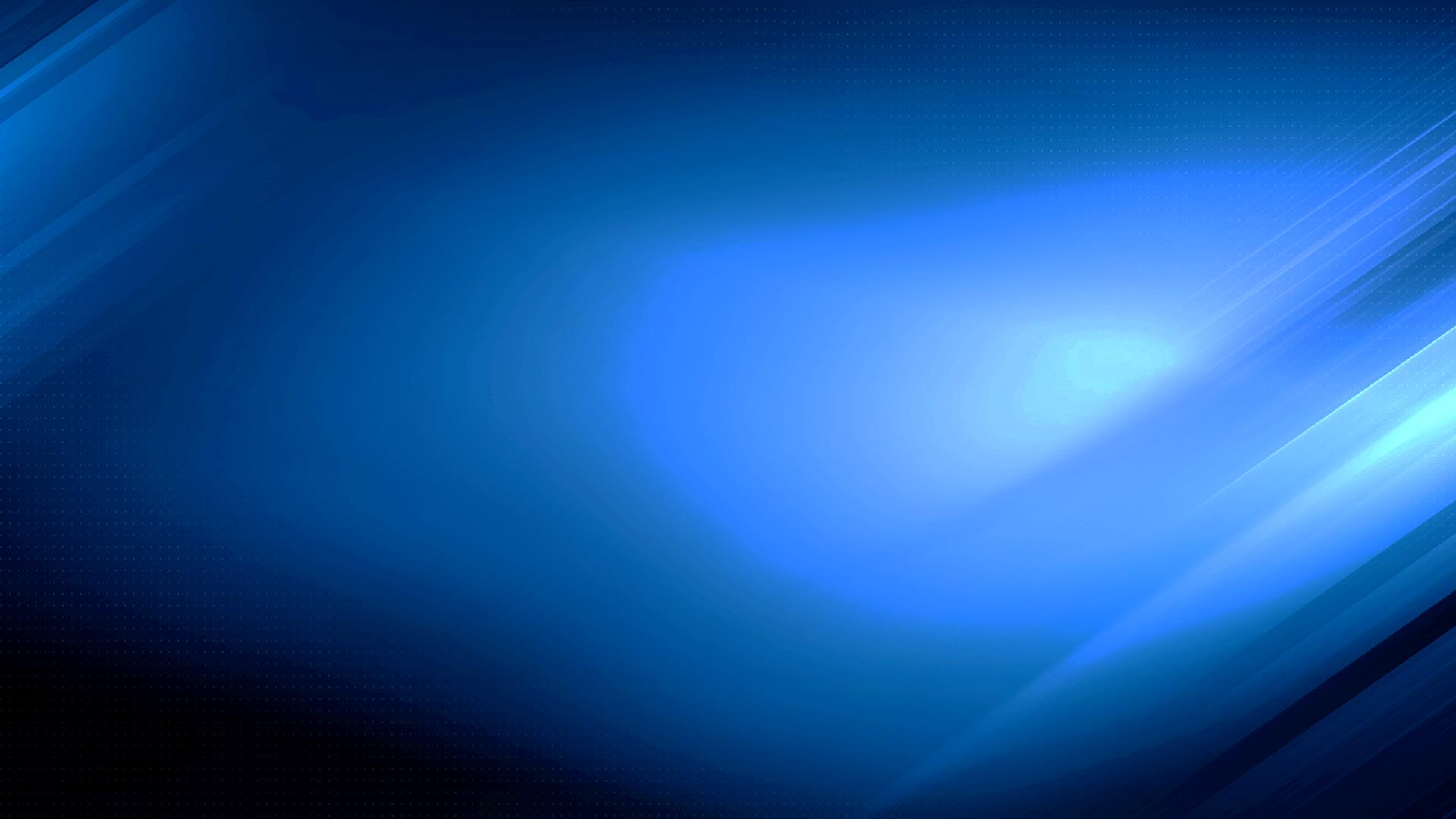 Наши контакты
edu.tatar.ru/aviastroit/pae2193.
https://vk.com/clab135332980 
"Cоюз молодых сил»
МБОУ «СОШ № 112»